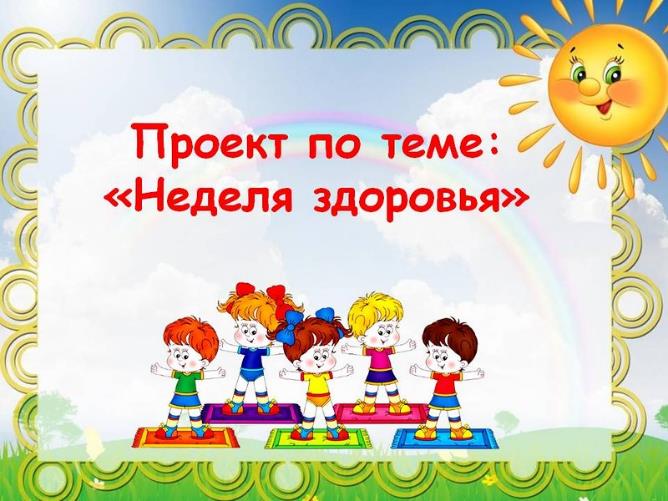 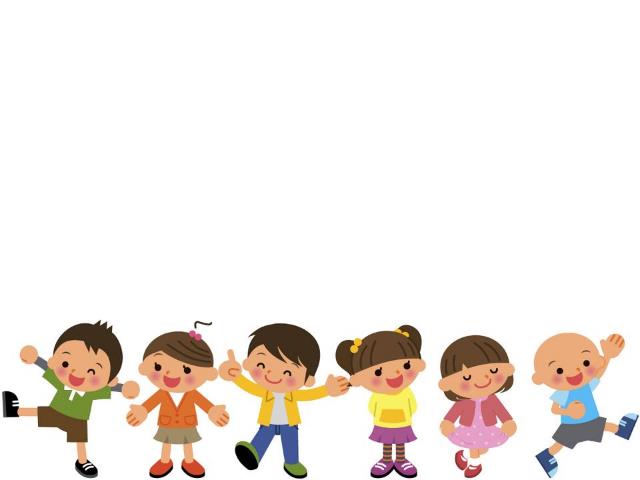 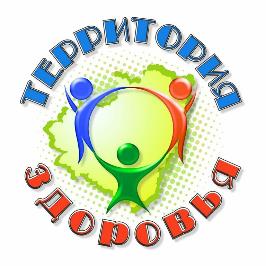 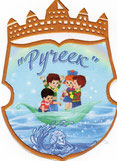 Составила 
Дубровина Л.А.
Вот и утро.  Просыпайся! Поднимайся, не ленись!Одевайся, умывайся.   На зарядку становись!
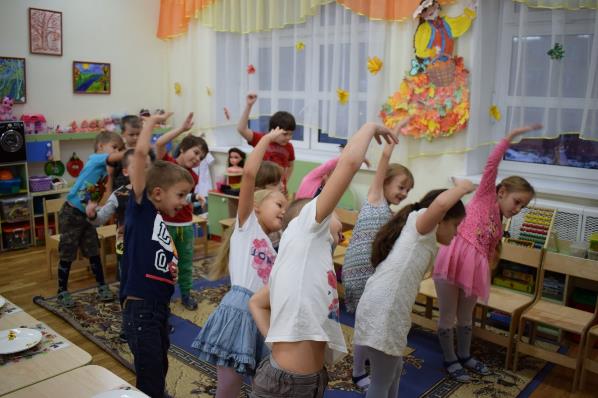 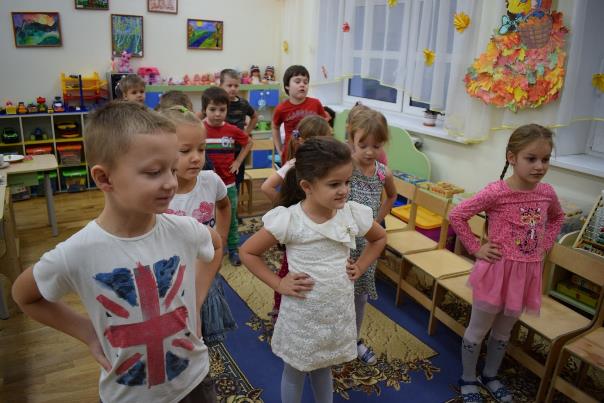 Всем зарядку делать надо,Много пользы от нее,А здоровье – вот награда,За усердие твое!
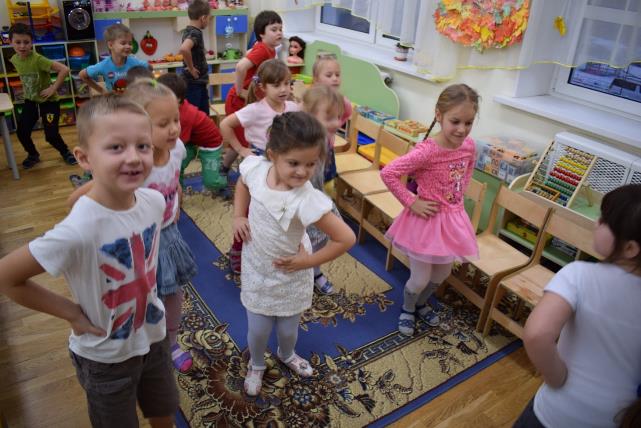 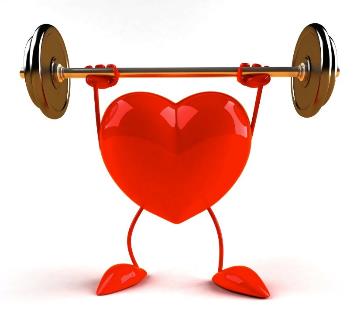 Есть время книжку почитать,Отдохнуть и погулять!
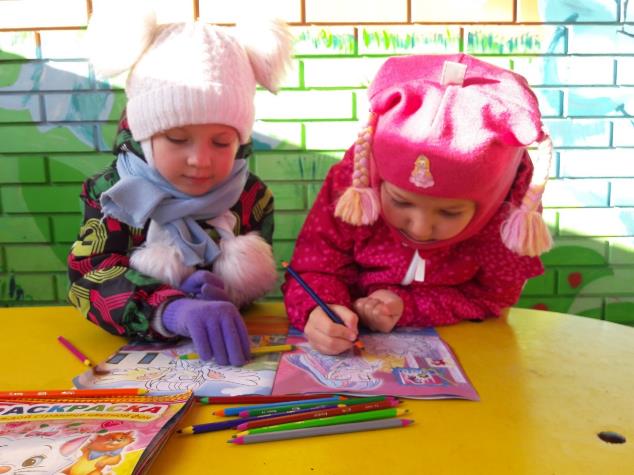 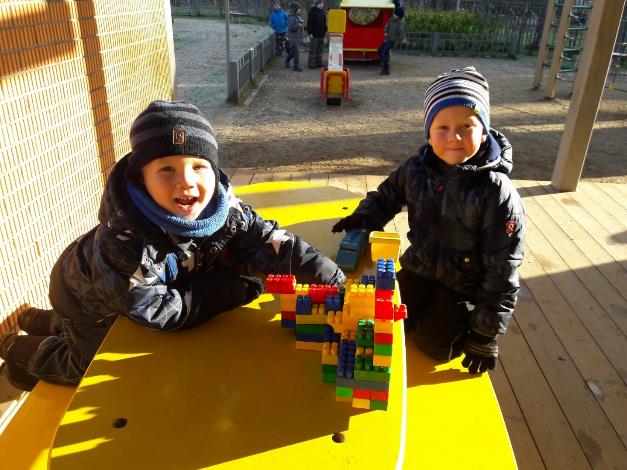 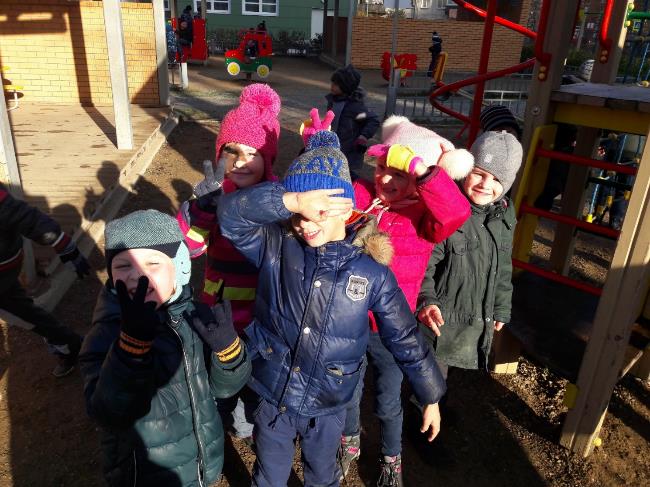 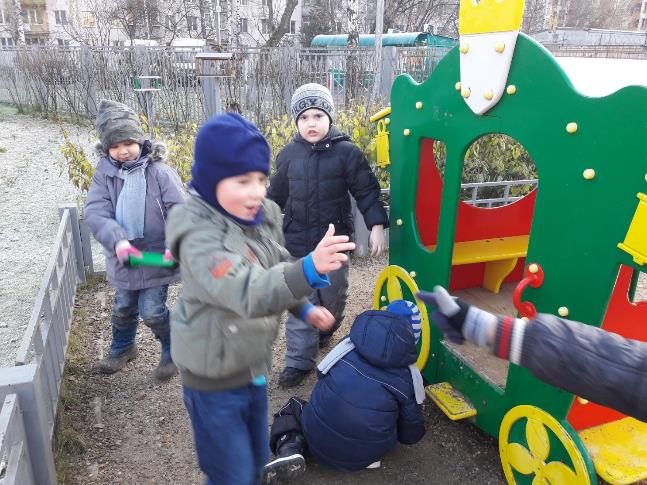 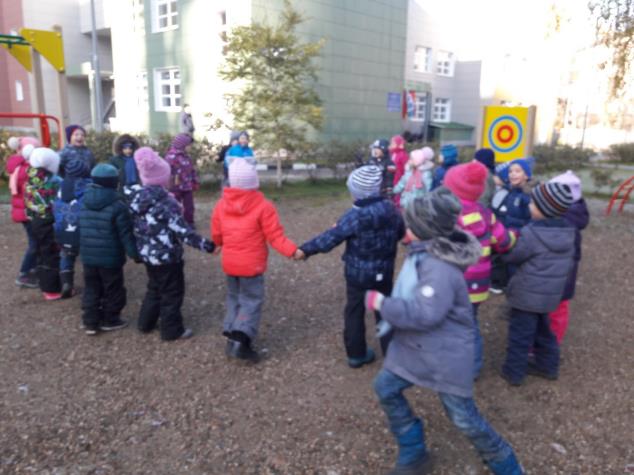 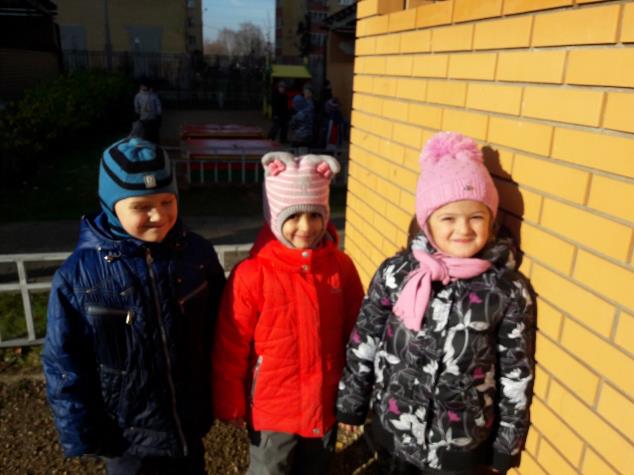 Ты, дружок, меня послушай,Очень важно не забыть:Прежде чем садишься кушатьРуки с мылом нужно мыть!
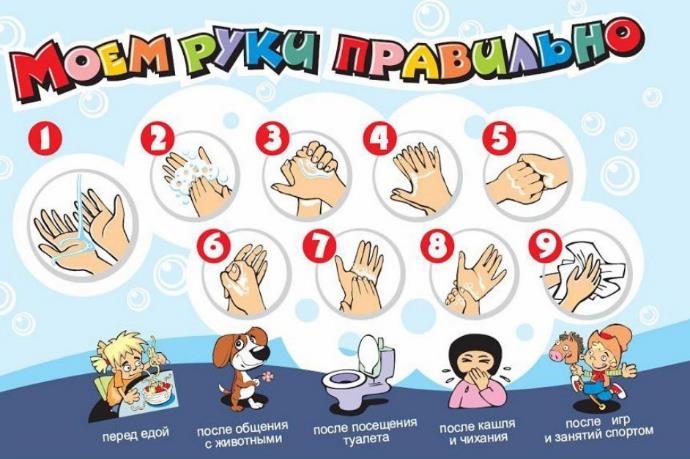 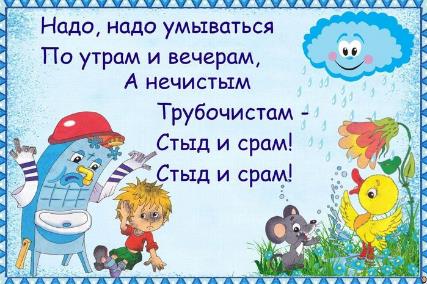 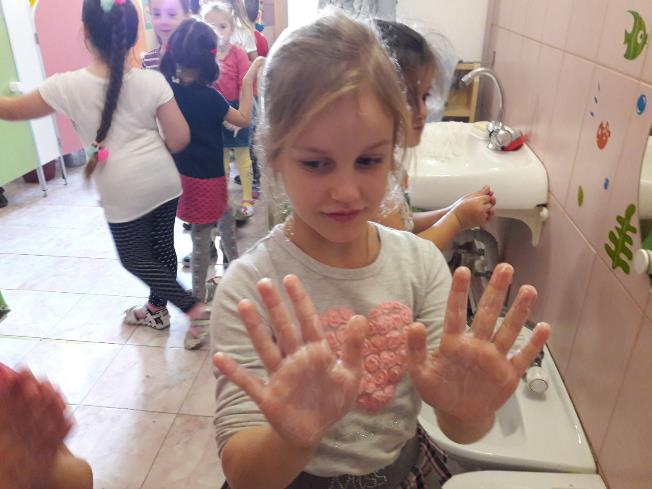 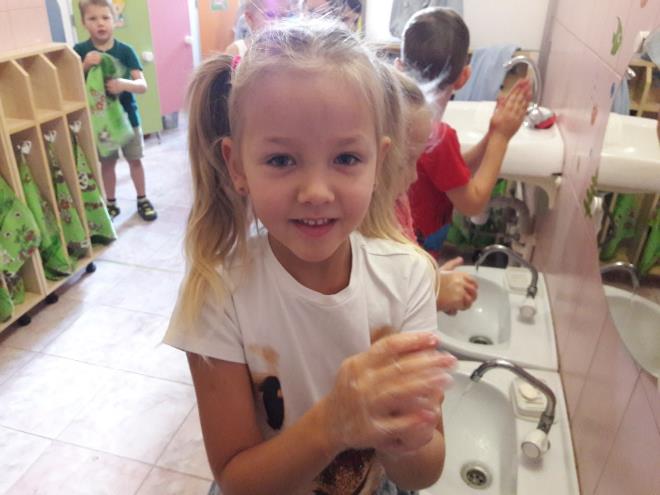 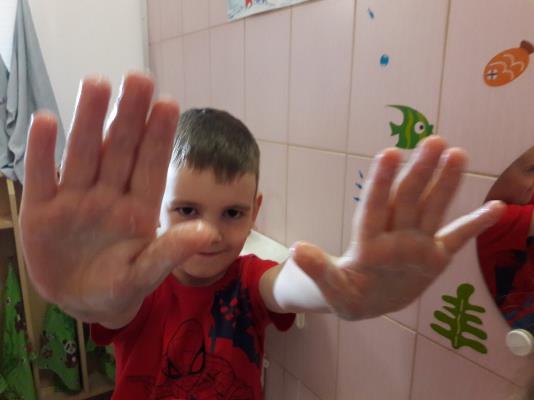 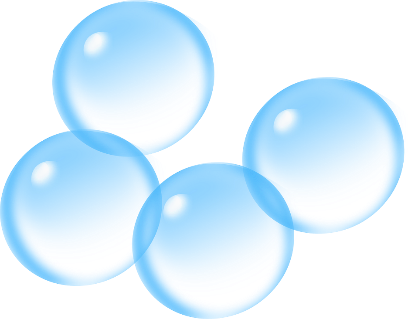 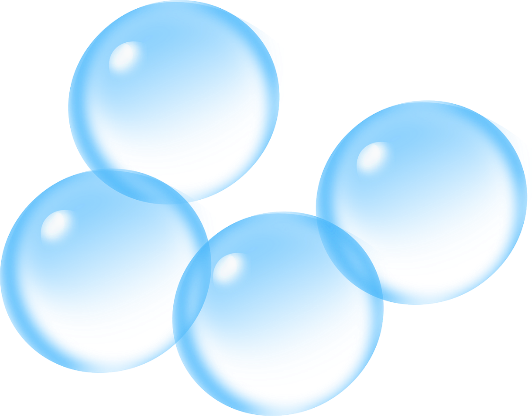 Нас дежурные к обедуот игры уже зовут!Всё мы скушаем, конечно, что на стол нам подадут!
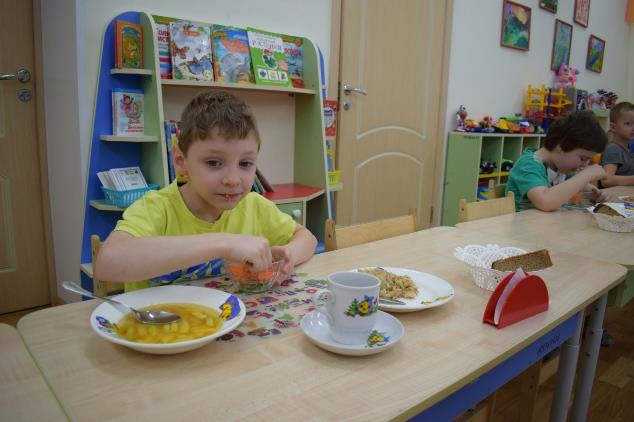 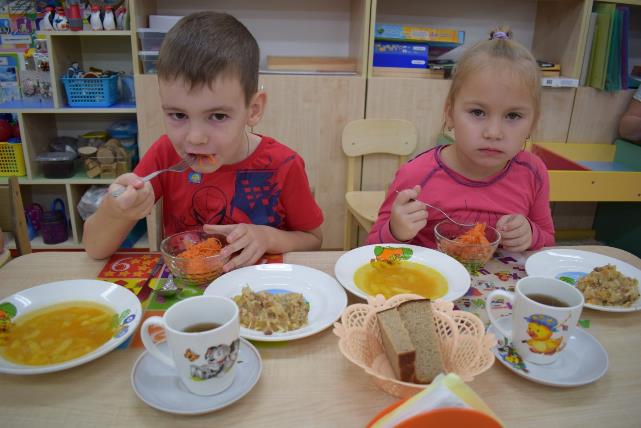 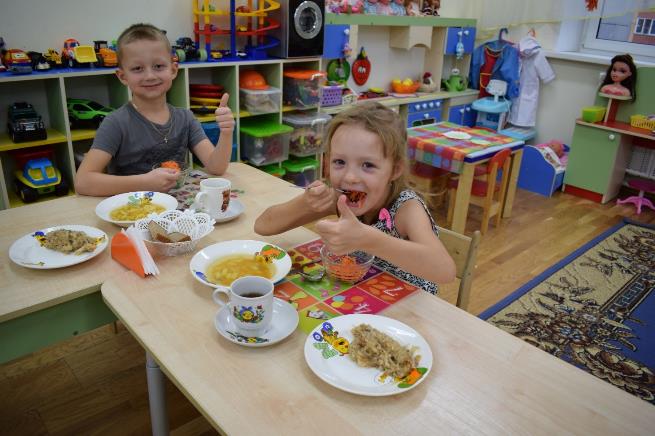 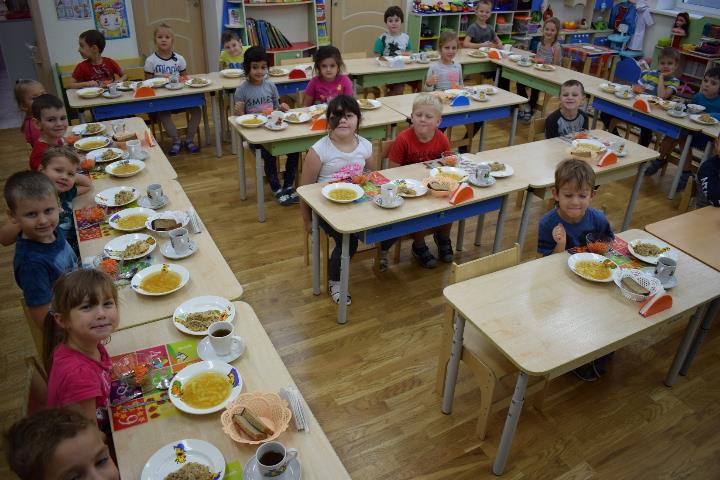 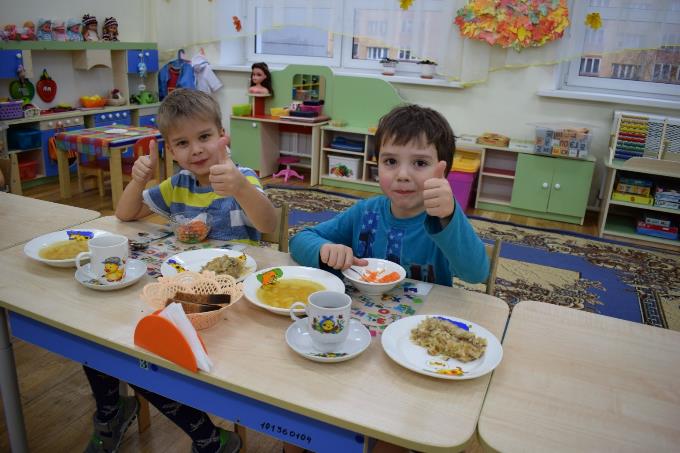 Сон подкрался незаметно,одеялом всех укрыл…И мальчишкам, и девчонкам сны на память подарил!
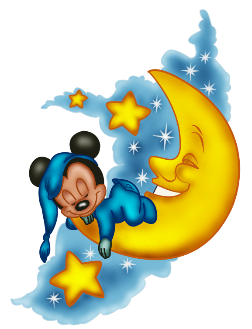 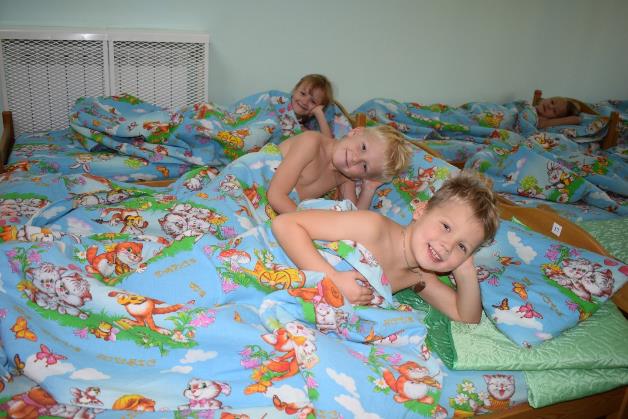 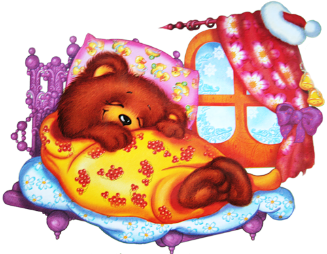 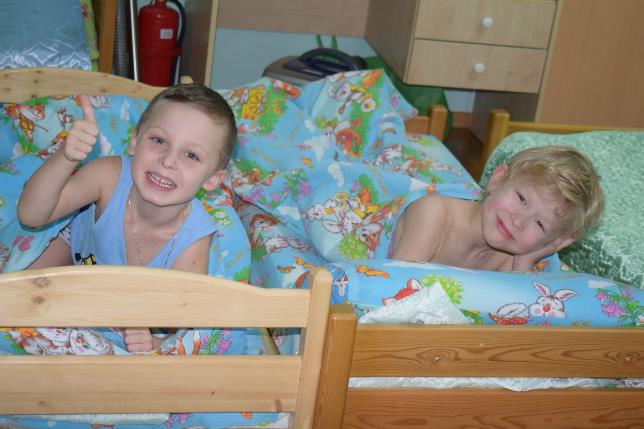 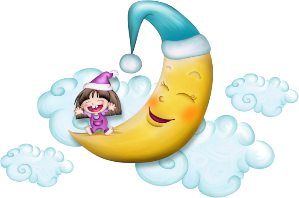 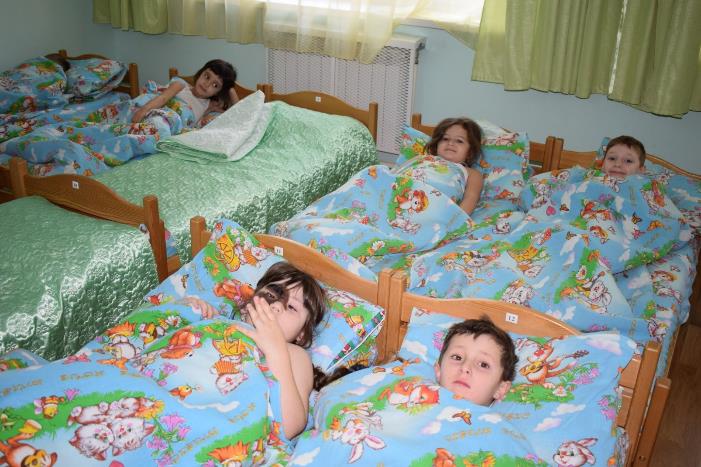 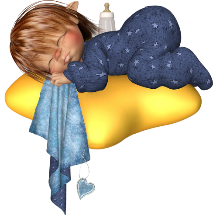 Игры, досуги, кружки, дружное общение…Самостоятельно играем- до самозабвения!
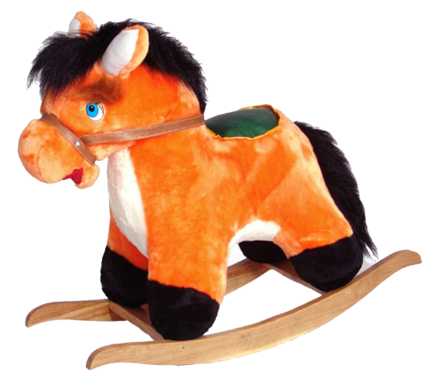 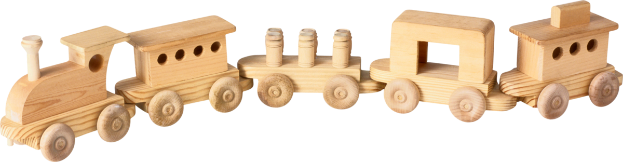 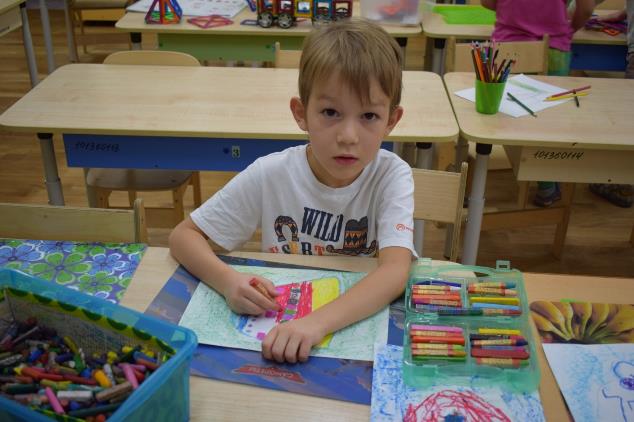 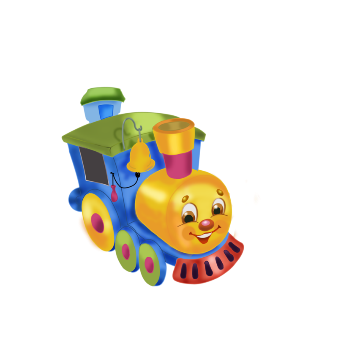 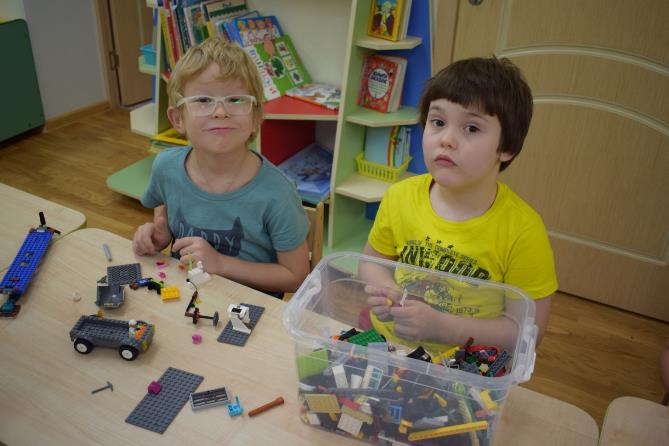 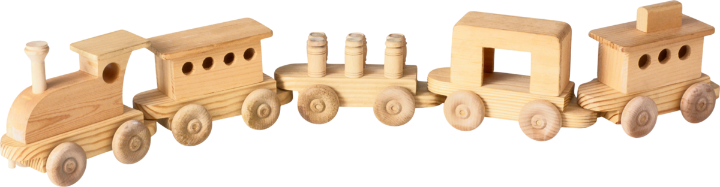 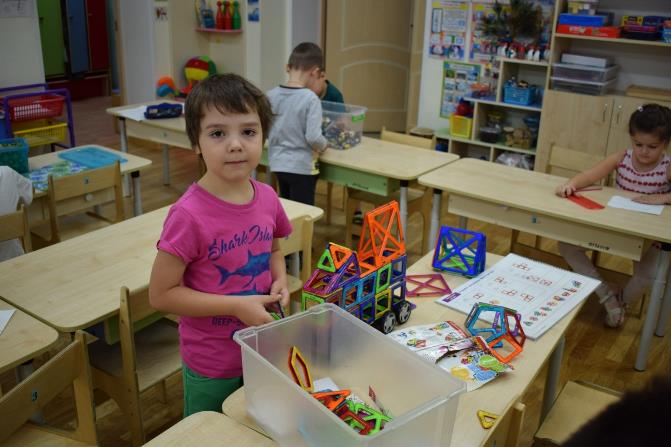 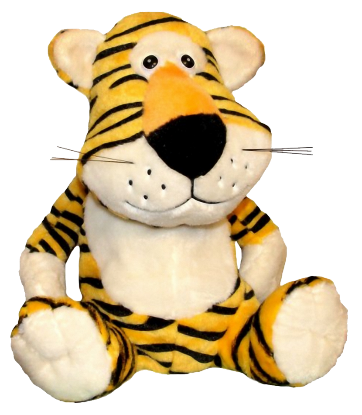 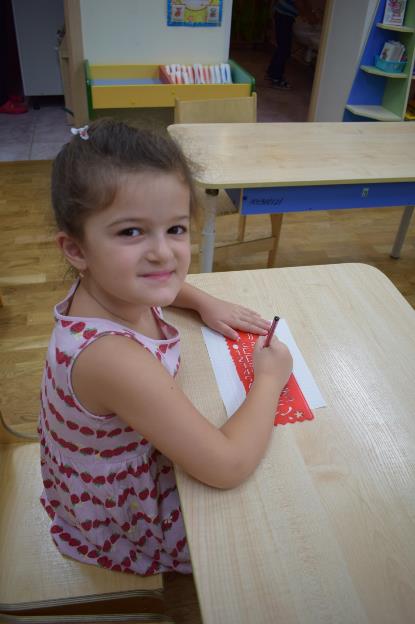 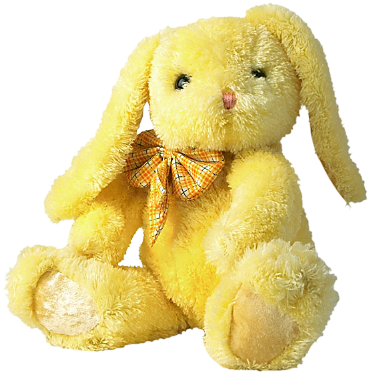 Мы уходим на прогулку,будем воздухом дышать!Потихоньку маму с папой станем вместе поджидать!
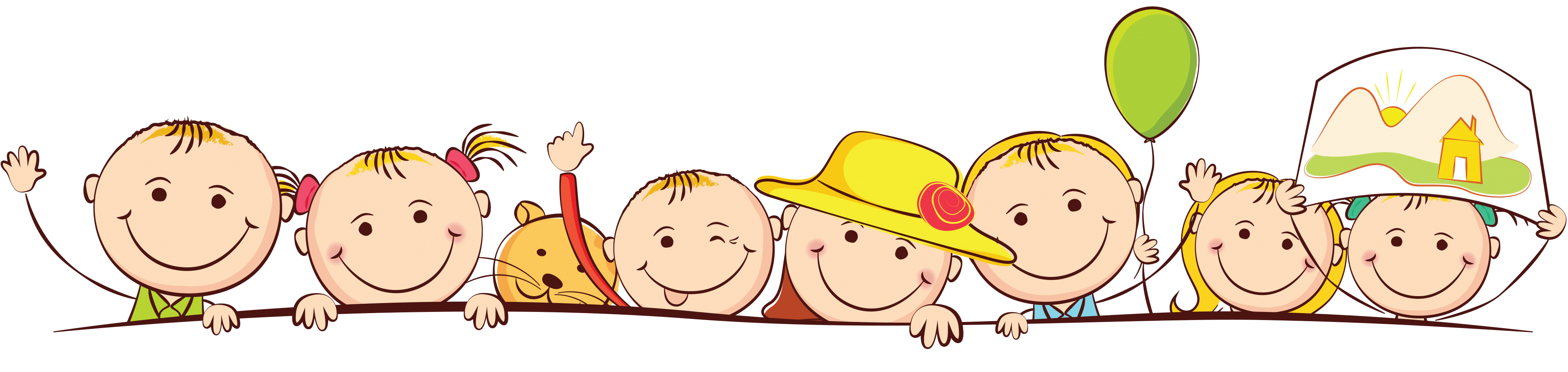 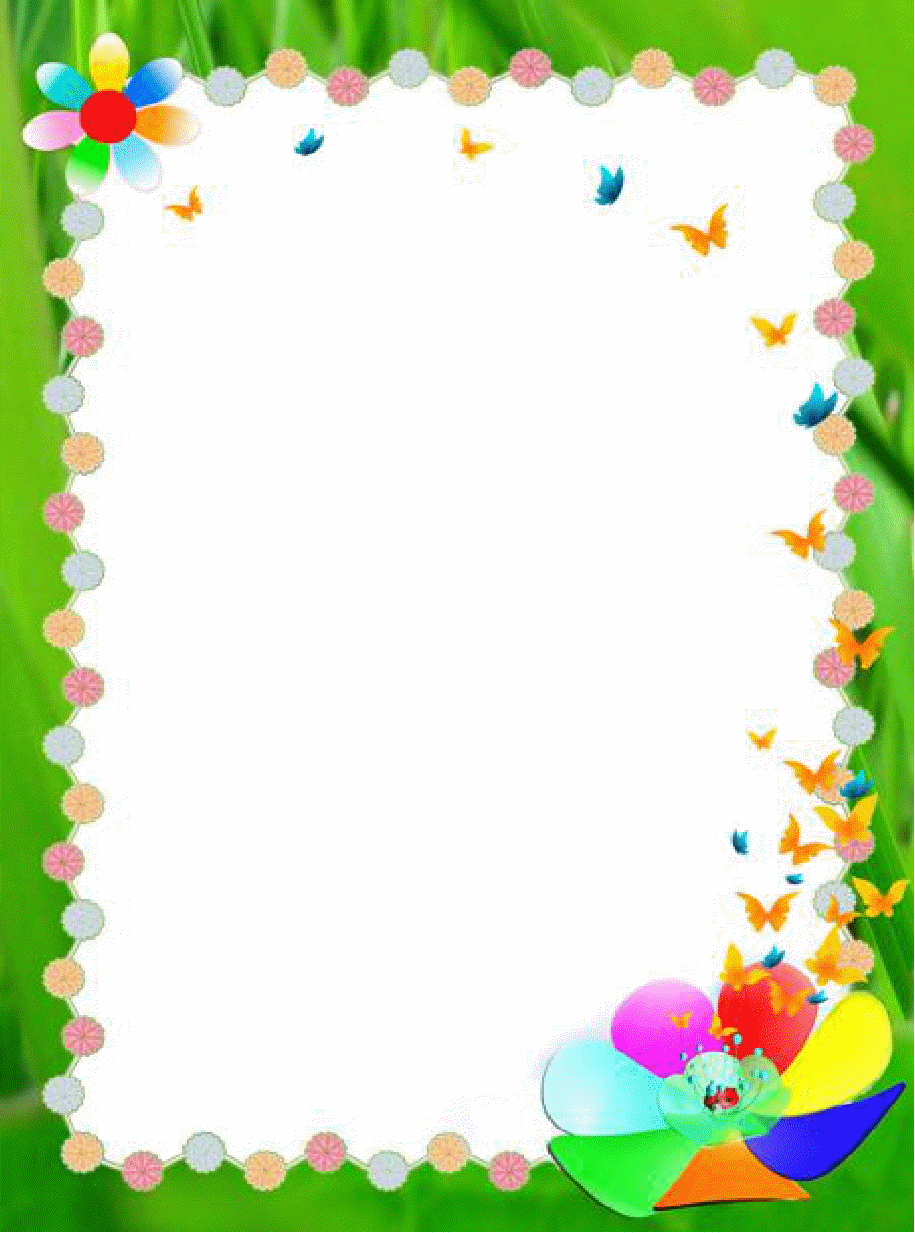 Лесные сказки 
«ДРУЗЬЯ»
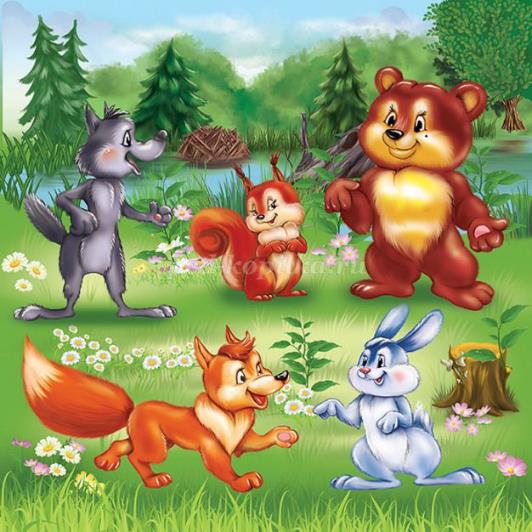 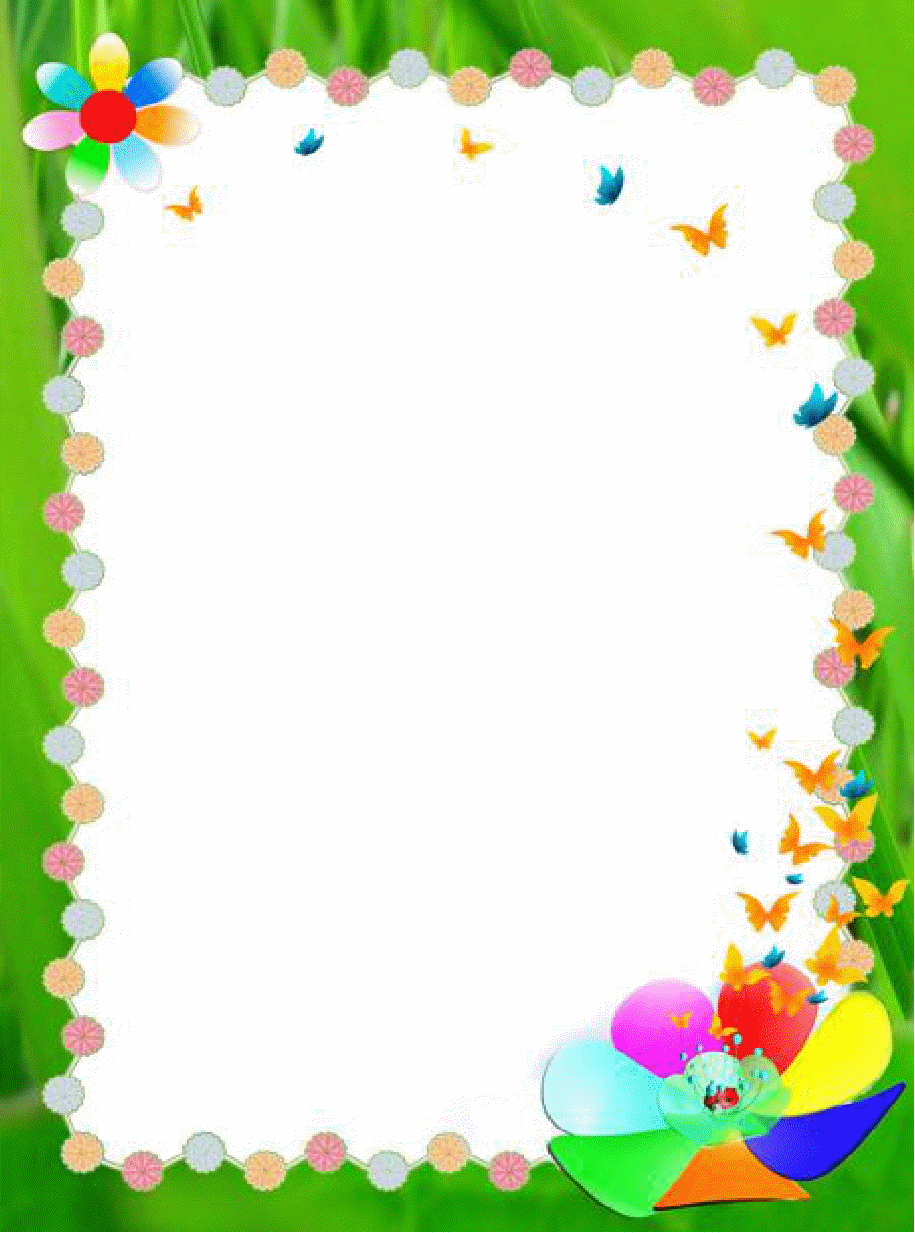 Сказка 
про микроб
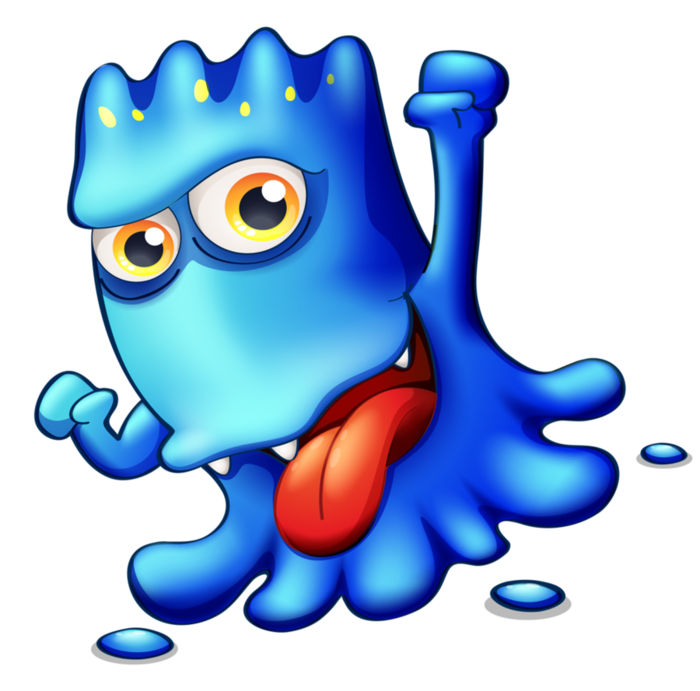